De gifslang
DAT IS OM BANG VOOR TE ZIJN
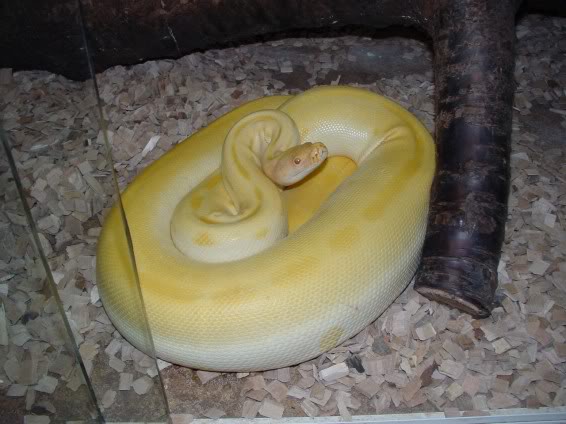 Wat eet een slang zoal
Hij eet vogels, kleine zoogdieren en hagedissen
Hoe veel eieren legt een slang
Hij legt ongeveer 9 eieren
Waar leven slangen
Ze leven het liefst in warme landen, zoals Afrika
Dit was mijn powerpointpresentatie ik hoop dat jullie er van genoten hebben
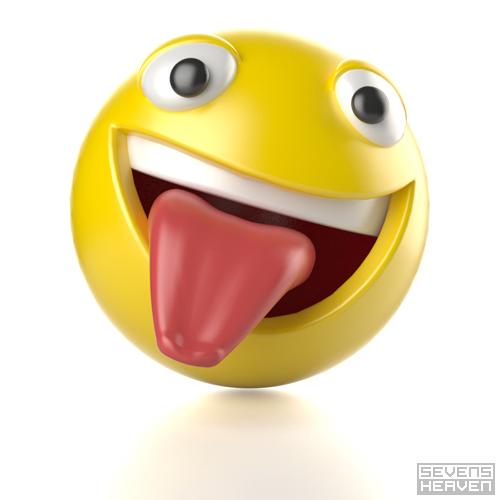